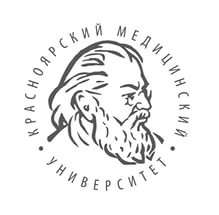 Презентацию приготовила студентка КрасГМУ им. п. В.Ф. Войно-Ясенецкого  105 группы стоматология Шагаева П.А.
Вегетативная нервная система
- это часть нервной системы, обеспечивающая деятельность внутренних органов, регуляцию сосудистого тонуса, иннервацию желез, трофическую иннервацию скелетной мускулатуры, рецепторов и самой нервной системы. Взаимодействуя с соматической (анимальной) нервной системой и эндокринной системой, она обеспечивает поддержание постоянства Гомеостаза и адаптацию в меняющихся условиях внешней среды.
Морфологические отличия между симпатической и парасимпатической системами
Симпатические ядра  расположены в грудном и верхнем поясничном отделах спинного мозга (в боковых его рогах).
Парасимпатические ядра  находятся в стволе головного мозга и крестцовом отделе спинного мозга (в промежуточном веществе).
Нейрохимические отличия между симпатической и парасимпатической системами
В симпатической нервной системе на исполнительный орган сигнал передается с помощью норадреналина

В парасимпатической нервной системе с помощью ацетилхолина.
Метасимпатическая(энтеральная) нервная система
Функции вегетативной нервной системы
Управляет деятельностью внутренних органов, кровеносных и лимфатических сосудов, осуществляя иннервацию гладкомышечных клеток и железистого эпителия.
Регулирует обмен веществ, приспосабливая его уровень к снижению или повышению функции органа. Тем самым осуществляет адаптационно-трофическую функцию, в основе которой лежит транспорт аксоплазмы - процесс непрерывного движения различных веществ от тела нейрона по отросткам в ткани. Одни из них включаются в обмен веществ, другие активируют метаболизм, улучшая трофику ткани.
Координирует работу всех внутренних органов, поддерживая постоянство внутренней среды организма.
Центры вегетативной нервной системы
Центры вегетативной нервной системы подразделяют на сегментарные (низшие) и надсегментарные (высшие или координационные).
 Сегментарные центры прямо связаны с эффекторными (рабочими) органами. Они рассмотрены при описании симпатического и парасимпатического отделов ВНС.
Надсегментарные координационные центры осуществляют взаимодействие между ядерными и корковыми образованиями спинного и головного мозга.
Центры вегетативной нервной системы
Сегментарные центры располагаются в нескольких отделах центральной нервной системы, где выделяют 4 очага
Ретикулярная формация, ядра которой формируют центры жизненно-важных функций (дыхательный и сосудодвигательный центры, центры сердечной деятельности, регуляции обмена веществ и т.д.).
Мозжечок, принимая участие в регуляции двигательных актов, одновременно обеспечивает эти анимальные функции адаптационно-трофическими влияниями, которые через соответствующие центры приводят к расширению сосудов интенсивно работающих мышц, повышению уровня трофических процессов в последних.
Лимбическая система обеспечивает интеграцию вегетативных, соматических и эмоциональных реакций.
Полосатое тело имеет ближайшее отношение к безусловно-рефлекторной регуляции вегетативных функций. Повреждение или раздражение ядер полосатого тела вызывает изменение кровяного давления, усиление слюно- и слезоотделения, усиление потоотделения.
Высшим центром регуляции вегетативных и соматических функций, а также их координации является кора полушарий большого мозга. Непрерывный поток импульсов от органов чувств, сомы и внутренних органов по афферентным путям поступает в кору головного мозга и через эфферентную часть вегетативной нервной системы, главным образом через гипоталамус, кора оказывает соответствующее влияние на функцию внутренних органов, обеспечивая адаптацию организма к меняющимся условиям окружающей и внутренней среды.